Poverty in HIC vs. LIC Cities
What are the distinguishing features?
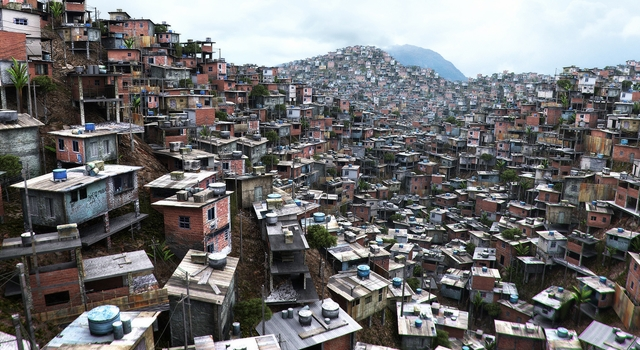 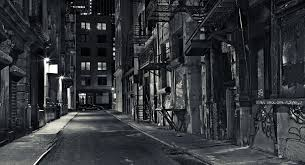 New York
Rio De Janeiro
Low Income Countries:Slums, Shantytowns, Favelas
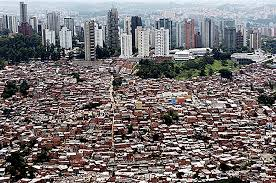 Filled with people from countryside 
(due to urban-rural migration)
Remember, average line of latitude for 
megacities has moved south!
Made with found materials, no proper buildings
No resources, unsanitary conditions, often extreme poverty
Few resources or services, except _______________
Found on outskirts of city (cheapest land, first place migrants come)
High Income CountriesGhettoes, Inner City, District Slums
Usually occupied by minority groups
(African Americans – NY, LA / Native Americans – Vancouver)
Squatters occupy crumbling, old buildings 
Many government/NGO services offered, such as _________ (list 4)
Found close to center of the city (abandoned)
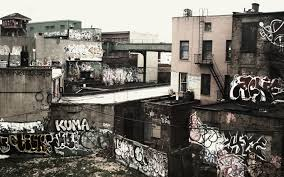 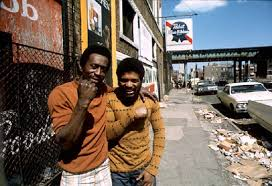 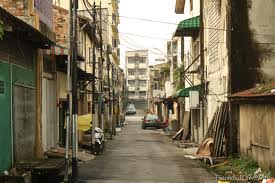 Textbook pages 166-167
Define ‘poverty’

Define ‘deprivation’